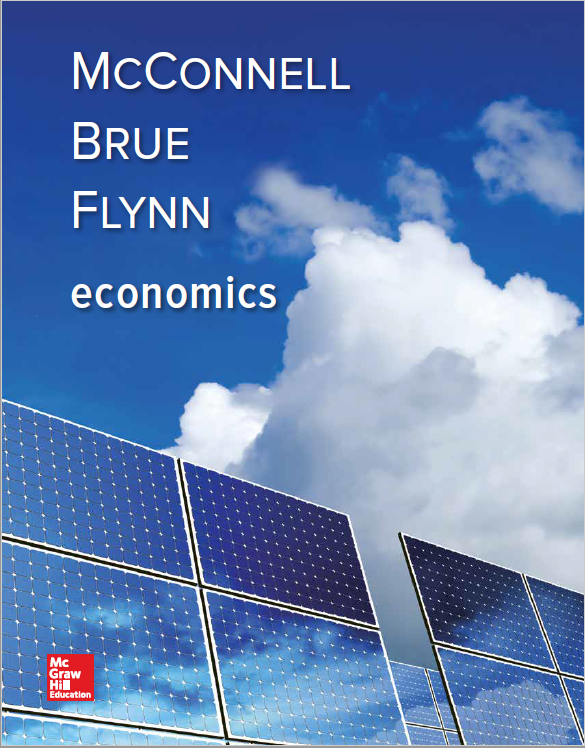 Chapter 4
Market Failures: Public Goods and Externalities
[Speaker Notes: This chapter defines market failure and the consequences of market failure. The chapter begins by looking at the demand side of market failures, the supply side of market failures, and the inefficiencies found. It goes on to describe and show consumer and producer surplus. It defines and describes private goods, public goods, the free-rider problem, and quasi-public goods. It shows how to find the optimal amount of public goods the government should produce using a cost-benefit approach and finishes with a discussion of government failure. The Last Word is about carbon dioxide emissions and different ways governments can deal with air pollution.]
Market Failures
Market failures 
Markets fail to produce the right amount of the product
Resources may be
Over-allocated
Under-allocated
LO1
[Speaker Notes: Market failure occurs when the competitive market system produces the “wrong” amounts of certain goods or services, or fails to provide any at all. Resources are either over-allocated to the production of the good or under-allocated to the production of the good.]
Demand-Side Market Failures
Demand-side market failures
When it is not possible to charge consumers for the product
Some can enjoy benefits without paying
Firms not willing to produce since they cannot cover the costs
LO1
[Speaker Notes: Demand-side market failures occur because there are situations when it is impossible to charge all consumers, or any consumers, the price that they are willing to pay. A public fireworks display is an example where people don’t have to pay to enjoy the display. Private firms would be unwilling to produce outdoor displays as it will be impossible to raise enough revenue to cover production costs. Firm can’t prevent people from watching the fireworks if they didn’t pay.]
Supply-Side Market Failures
Supply-side market failures
Occurs when a firm does not pay the full cost of producing its output
External costs of producing the good are not reflected in supply
LO1
[Speaker Notes: Supply-side market failures occur because there are extra costs associated with producing the good, but the extra costs are not reflected in the supply. A coal-burning power plant provides an example of this. The firm running the plant pays for the land, labor, capital, and entrepreneurship that it uses to generate electricity, but it does not pay for the damage resulting from the pollution it releases into the atmosphere.]
Efficiently Functioning Markets
Demand curve must reflect the consumers’ full willingness to pay
Supply curve must reflect all the costs of production
Benefit surpluses are maximized for consumers and producers
LO2
[Speaker Notes: When there aren’t any market failures and demand fully reflects consumers’ willingness to pay and supply reflects all costs, then by producing at equilibrium the market is efficient. The market is producing the amount of output that society desires. An efficient market will maximize benefits to consumers and producers.]
Consumer Surplus
Consumer surplus
Difference between what a consumer is willing to pay for a good and what the consumer actually pays
Extra benefit from paying less than the maximum price
LO2
[Speaker Notes: When the consumers’ utility exceeds the price paid, consumer surplus is generated. You received consumer surplus any time you were willing to pay a higher price, but paid a much lower price. Think about buying a new car; if you walk out of the dealership paying $2000 less than the maximum price you were willing to pay, then you have realized a consumer surplus of $2000.]
Consumer Surplus Continued
LO2
[Speaker Notes: This table represents the consumer surplus that each buyer receives. The surplus is just the difference between the price that they were willing to pay and the price that they actually paid. It is assumed that all consumers will pay the equilibrium price for the good. As you can see, not all consumers will have a surplus.]
Price (per bag)
Quantity (bags)
Consumer Surplus Concluded
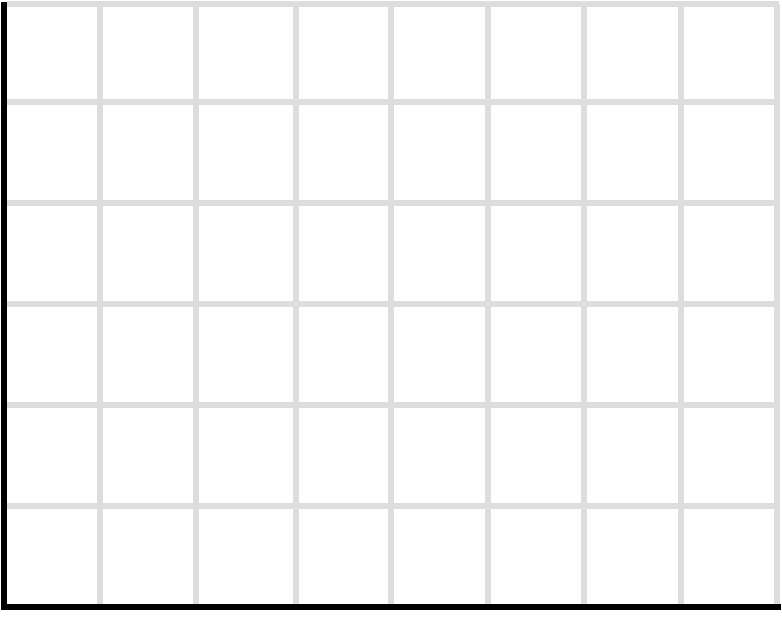 Consumer surplus
Equilibrium price = $8
P1
D
Q1
LO2
[Speaker Notes: Consumer surplus, shown as the green triangle in this graph, is the difference between the maximum prices consumers are willing to pay for a product and the lower equilibrium price, here the equilibrium price is assumed to be $8. For quantity Q1, consumers are willing to pay the sum of the amounts represented by the green triangle and the yellow rectangle. Because they need to pay only the amount shown as the yellow rectangle, the green triangle shows consumer surplus.]
Producer Surplus
Producer surplus
Difference between the actual price a producer receives and the minimum price they would accept
Extra benefit from receiving a higher price
LO2
[Speaker Notes: When producers receive a price greater than their marginal cost, producer surplus is created. Think about being the seller of a car; you probably have an idea of the lowest possible price that you will accept. If you receive a price that is higher than this lowest possible price, then you have received an extra benefit that is called your producer surplus.]
Producer Surplus Continued
LO2
[Speaker Notes: This table reflects the lowest possible price each seller is willing to accept as payment. If the price that they receive (the equilibrium price) is greater than the minimum acceptable price, then they have a surplus. As you can see, not all producers will have a surplus.]
Price (per bag)
Quantity (bags)
Producer Surplus Concluded
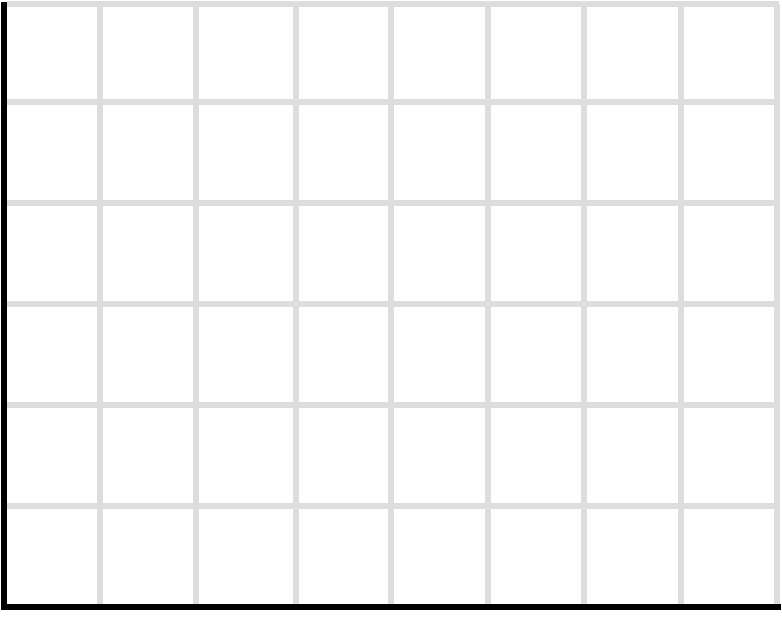 Producer surplus
S
P1
Equilibrium price = $8
Q1
LO2
[Speaker Notes: Producer surplus is shown as the blue triangle in this graph and is the difference between the actual price producers receive for a product (here $8) and the lower minimum payments they are willing to accept. For quantity Q1, producers receive the sum of the amounts represented by the blue triangle plus the yellow area. Because they only need to receive the amount shown by the yellow area to produce Q1, the blue triangle represents producer surplus.]
Price (per bag)
Quantity (bags)
Efficiency Revisited
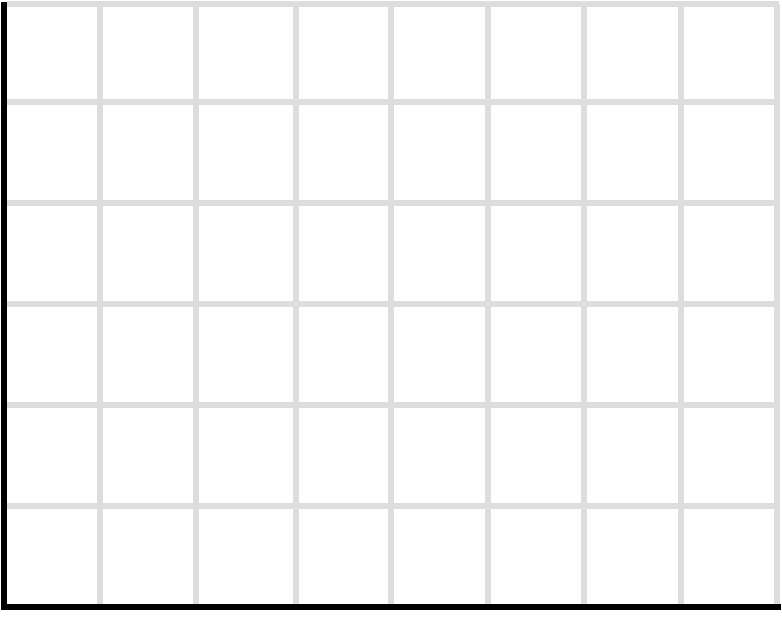 Consumer surplus
S
P1
Producer surplus
D
Q1
LO2
[Speaker Notes: When the market achieves efficiency, the maximum combined consumer and producer surplus is achieved. At quantity Q1, the combined amount of consumer surplus, shown as the green triangle, and producer surplus, shown as the blue triangle, is maximized. Efficiency occurs because, at Q1, maximum willingness to pay, indicated by the points on the demand curve, equals minimum acceptable price, shown by the points on the supply curve. Productive efficiency is achieved because competition forces producers to use the best available technology and best combination of resources available. Allocative efficiency is achieved because the correct quantity of product is produced relative to other goods and services.]
Efficiency Losses
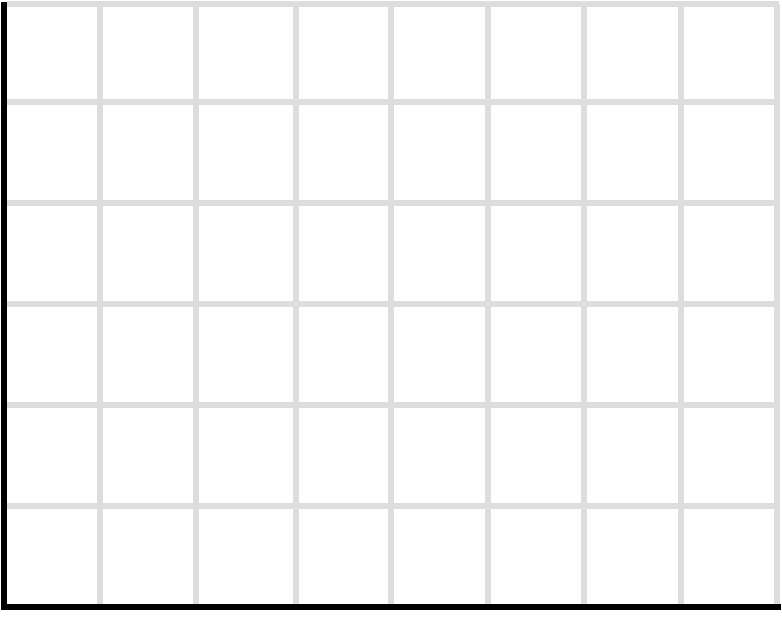 Efficiency loss (or deadweight losses)
Efficiency loss
from underproduction
a
S
d
Price (per bag)
b
e
D
c
Quantity (bags)
Q2
Q1
LO2
[Speaker Notes: Efficiency losses (or deadweight losses) are reductions of combined consumer surplus and producer surplus. Quantity levels that are either less than or greater than the efficient quantity, Q1, create efficiency losses. Triangle dbe shows the efficiency loss associated with underproduction at output Q2.]
Efficiency Losses Continued
Efficiency loss
from overproduction
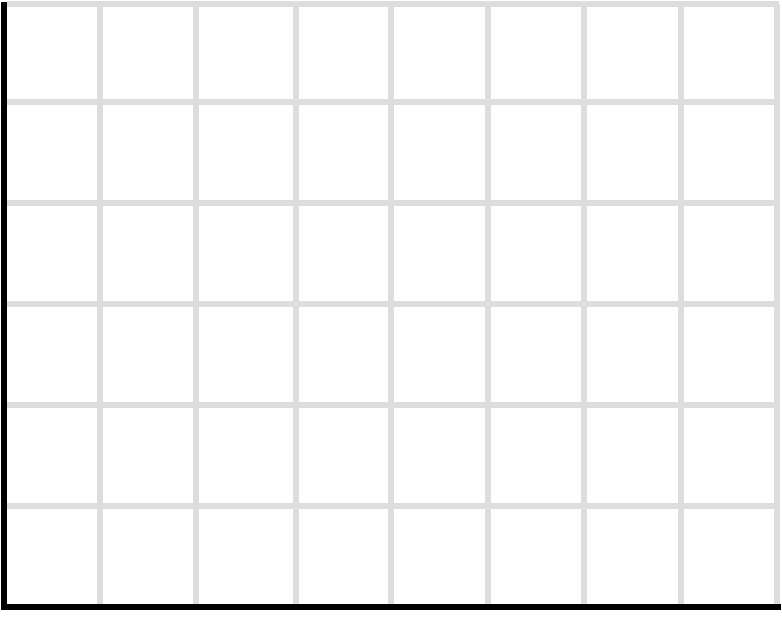 a
S
f
b
Price (per bag)
g
D
c
Q1
Q3
Quantity (bags)
LO2
[Speaker Notes: Efficiency losses (or deadweight losses) are reductions of combined consumer surplus and producer surplus. Quantity levels that are either less than or greater than the efficient quantity, Q1, create efficiency losses. Triangle bfg illustrates the efficiency loss associated with overproduction at output level Q3.]
Private Goods
Private goods are produced in the market by firms
Offered for sale
Characteristics
Rivalry
Excludability
LO3
[Speaker Notes: Private goods are produced through the market because they have rivalry (one’s use of a good makes it unavailable for others) and come in units small enough to be afforded by individual buyers. Private goods are subject to excludability, the idea that those unable and unwilling to pay do not have access to the benefits of the product. Since the goods have rivalry and excludability, private firms can produce and sell the goods for a profit.]
Public Goods
Public goods are goods provided by government
Offered for free
Characteristics
Nonrivalry
Nonexcludability
Free-rider problem
LO3
[Speaker Notes: The demand curve of public goods may underreport how much consumers are willing and able to pay. Public or social goods would not be produced through the market because they possess the characteristics of nonrivalry and nonexcludability. 
Nonrivalry means that when one consumes the good this does not preclude another from consuming the good.  Nonexcludability means that no one can be prevented from enjoying the benefits of a public good. With nonrivalry and nonexcludability, public goods suffer from the free-rider problem. The free-rider problem means that many people can benefit from the goods without paying, making it unprofitable for firms to produce these goods since they have no way to ensure that only paying consumers will enjoy the good. As a result, government often provides these goods. Examples of public goods include national defense, public music concerts, and outdoor fireworks displays.]
Demand for Public Goods
LO3
[Speaker Notes: The demand for a public good is somewhat unusual. Suppose Adams and Benson are the only two people in society and their marginal willingness to pay for a public good, national defense, is as shown in the columns of the table. Notice that the schedules in this table are price-quantity schedules reflecting demand. To find the demand for a public good we add the prices each individual is willing to pay to find the collective willingness-to-pay for each quantity.]
P
$9
7
5
3
1
0
Q
1
2
3
4
5
P
$6
5
4
3
2
1
0
Q
1
2
3
4
5
P
$6
5
4
3
2
1
0
Q
1
2
3
4
5
Demand for Public Goods Continued
Adams’s Demand
D1
Adams
Benson’s Demand
D2
Benson
Optimal
quantity
S
Collective Demand
Collective
willingness
to pay
DC
Collective Demand and Supply
LO3
[Speaker Notes: Shown here is the individual’s willingness-to-pay curves D1 and D2 for Adams and Benson, the only two people in the economy. The collective demand curve for a public good is found by summing vertically the individual willingness-to-pay curves, D1 and D2, for Adams and Benson. The supply curve of the public good is upward sloping, reflecting rising marginal costs. The optimal amount of the public good is 3 units, determined by the intersection of Dc and S. At that output, the marginal benefit (reflected in the collective demand curve Dc) equals marginal cost (reflected in the supply curve S).]
Cost-Benefit Analysis
Cost-benefit analysis
Cost
Resources diverted from private good production
Private goods that will not be produced
Benefit
The extra satisfaction from the output of more public goods
LO4
[Speaker Notes: Government can use a cost-benefit analysis which is a practical way to decide whether to produce a good and how much to produce. Government might use this method in determining whether or not to build a new highway.]
Cost-Benefit Analysis Continued
LO4
[Speaker Notes: This table shows that the total annual benefit (column 4) exceeds the total annual cost (column 2) for plans A, B, and C, indicating that some highway construction is economically justifiable. We see this directly in column 6, where total costs (column 2) are subtracted from total annual benefits (column 4). Net benefits are positive for plans A, B, and C. Plan D is not economically justifiable because net benefits are negative, but the question of optimal size or scope for this project remains. By comparing the marginal cost (the change in total cost) and the marginal benefit (the change in total benefit) we can determine the answer. The guideline is well known to you from previous discussions: Increase an activity, project, or output as long as the marginal benefit (column 5) exceeds the marginal cost (column 3). Stop the activity at, or as close as possible to, the point at which the marginal benefit equals the marginal cost. Do not undertake a project for which marginal cost exceeds marginal benefit. In this case, plan C (building new four-lane highways) is the best plan. Plans A and B are too modest; the marginal benefits exceed the marginal costs, and there is a better option. Plan D’s marginal cost ($10 billion) exceeds the marginal benefit ($3 billion) and therefore cannot be justified; it overallocates resources to the project.]
Quasi-Public Goods
Quasi-public goods could be provided through the market system
Because of positive externalities the government provides them
Examples are education, streets, museums
LO4
[Speaker Notes: Quasi‑public goods are those that have large positive externalities or spillover benefits where benefits accrue to some third party external to the market transaction, so government will sponsor their provision. Otherwise, if they were produced in the private market they would be underproduced.]
The Reallocation Process
Government
Taxes individuals and businesses
Takes the money and spends on production of public goods
LO4
[Speaker Notes: The government taxes individuals and businesses which reduces their incomes and reduces demand for private goods, but increases the production of public goods when government spends that tax revenue.]
Externalities
An externality is a cost or benefit accruing to a third party external to the market transaction
Positive externalities
Too little is produced
Demand-side market failures
Negative externalities
Too much is produced
Supply-side market failures
LO4
[Speaker Notes: Positive externalities occur when a third person, or persons, is affected by the transaction in a positive way. The good is underproduced when positive externalities are present. The equilibrium output will be smaller than the efficient output because the consumer is willing to pay a price equal to the consumer’s individual marginal benefit, but no more. Since social benefits exist in addition to the private benefit, the government must either aid the producer to encourage more output, or engage in its own production of the item with the external benefits.
Negative externalities occur when a third person, or persons, external to the transaction is affected from the transaction in a negative way. The good is overproduced and the equilibrium output will be greater than the efficient output. This is because the producer, who is not bearing the full cost of production, will be able to produce more at a lower price than the efficient level, which would exist if true costs were reflected in the production decision.]
P
P
0
Q
Q
Externalities Continued
Negative
externalities
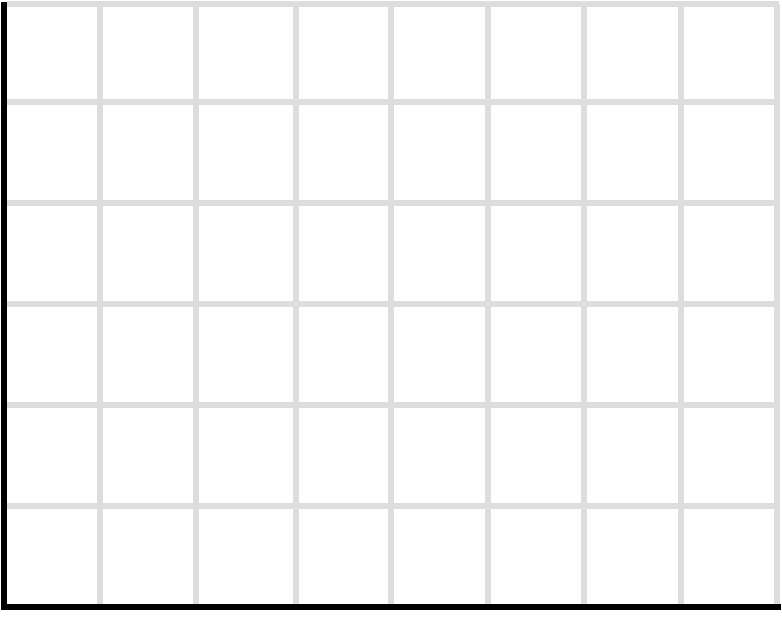 St
y
St
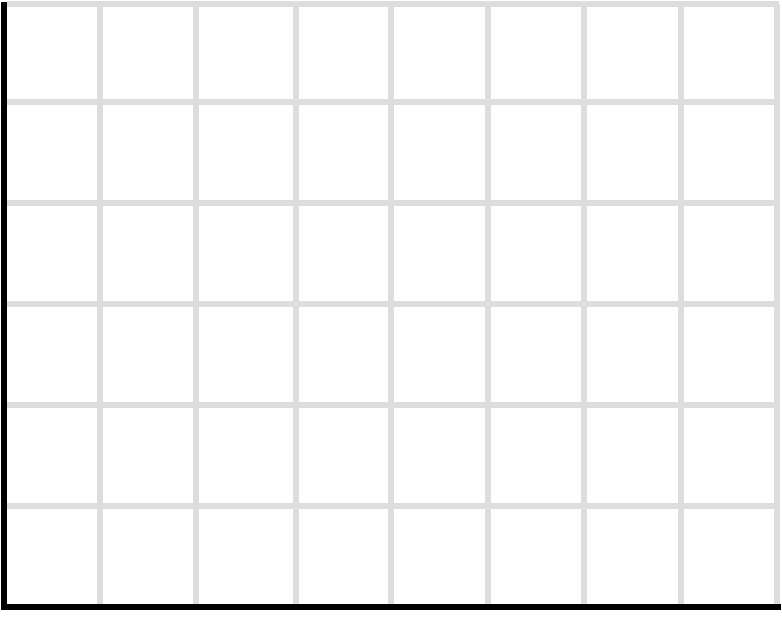 b
z
Positive
externalities
a
S
Dt
x
c
D
D
Overallocation
Underallocation
Qo
Qe
Qe
Qo
0
(a)
Negative externalities
(b)
Positive externalities
LO4
[Speaker Notes: With negative externalities borne by society, the producers’ supply curve S is to the right of (below) the total-cost supply curve St. Consequently, the equilibrium output Qe is greater than the optimal output Qo, and the efficiency loss is abc. When positive externalities accrue to society, the market demand curve D is to the left of (below) the total-benefit demand curve Dt. As a result, the equilibrium output, Qe is less than the optimal output Qo, and the efficiency loss is xyz.]
Government Intervention
Correct negative externalities
Direct controls
Pigovian tax
Correct positive externalities
Subsidies
Government provision
LO4
[Speaker Notes: Negative externalities result in an overallocation of resources. Government can correct this overallocation in two ways, one of which is using direct controls which reduce supply by driving up costs of production and would shift the supply curve and reduce output. Another way would be to impose a Pigovian Tax; that is a specific tax assessment on the related good, to the extent that the cost of producing the good increases, which would also shift the supply curve to the left, eliminating the overallocation of resources and thus the efficiency loss.
When positive externalities are present, the equilibrium output will be smaller than the efficient output because the consumer is willing to pay a price equal to the consumer’s individual marginal benefit, but no more. Since social benefits exist in addition to the private benefit, the government must engage in its own production of the item or aid the producer with subsidies to encourage more production.
In either case, the supply curve shifts to the right which lowers the equilibrium price and leads to a greater equilibrium output level.]
P
P
0
0
Q
Q
Correcting for Negative Externalities
Negative
externalities
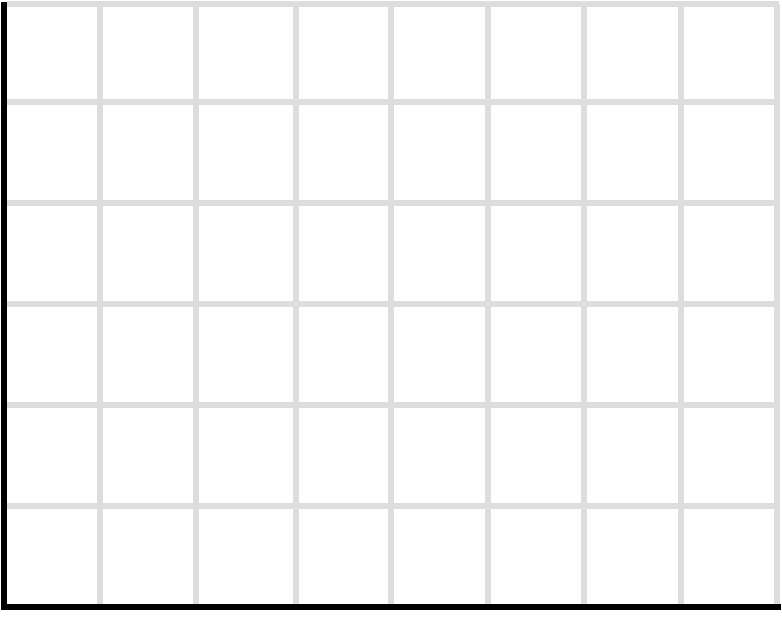 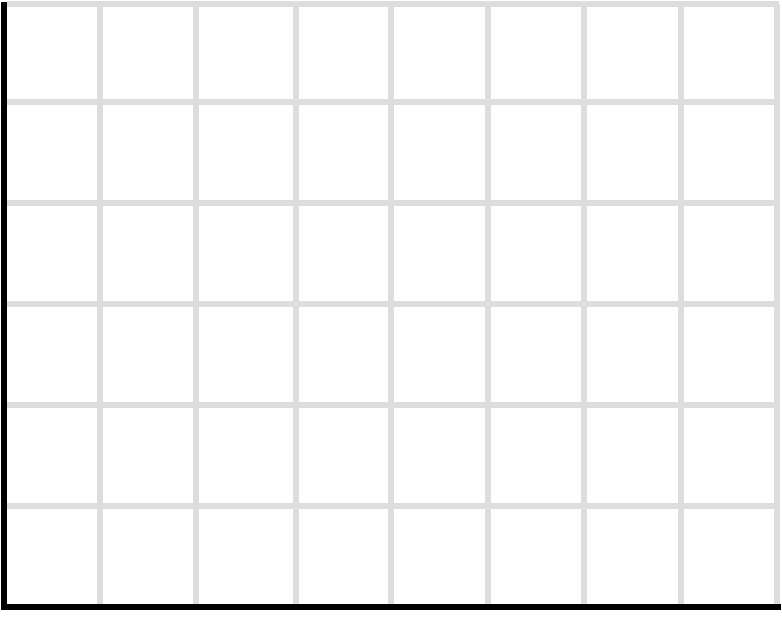 St
St
b
a
a
S
S
T
c
D
D
Overallocation
Qo
Qe
Qo
Qe
(a)
Negative  externalities
(b)
Correct externality with tax
LO4
[Speaker Notes: Negative externalities result in an overallocation of resources. Government can correct this overallocation in two ways, one way would be by using direct controls, which would shift the supply curve from S to St and reduce output from Qe to Qo, or another way would be to impose a specific tax, T, which would also shift the supply curve from S to St, eliminating the overallocation of resources and thus the efficiency loss.]
Correcting for Positive Externalities
St
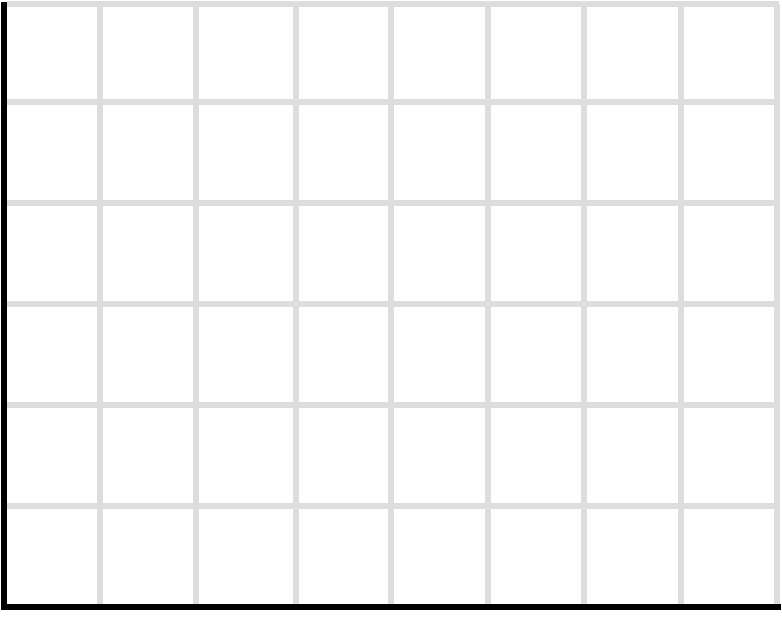 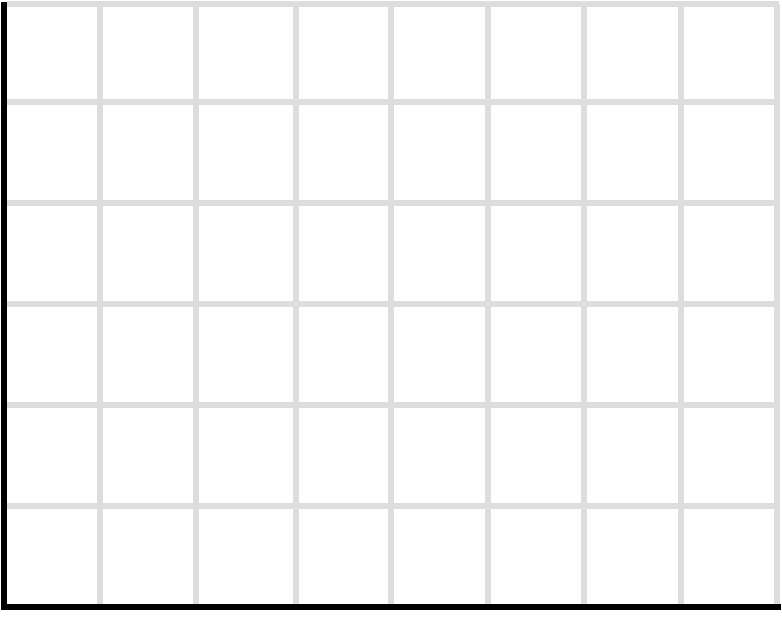 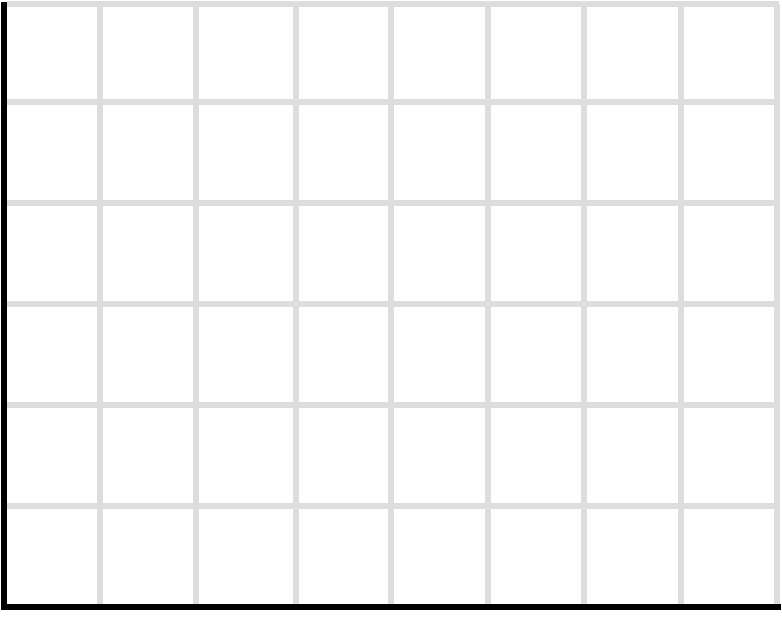 St
St
y
Subsidy
z
S't
Positive
externalities
Dt
Dt
x
Subsidy
U
D
D
D
Underallocation
0
0
0
Qe
Qo
Qe
Qo
Qe
Qo
(a)
Positive externalities
(b)
Correcting via a subsidy
 to consumers
(c)
Correcting via a subsidy 
to producers
LO4
[Speaker Notes: Positive externalities result in an underallocation of resources. This underallocation can be corrected through a subsidy to consumers, which shifts market demand from D to Dt and increases output from Qe to Q0. Alternatively, the underallocation can be eliminated by providing producers with a subsidy of U, which shifts their supply curve from St to S’t  and increases output from Qe to Q0. This eliminates the underallocation of output, and thus the efficiency loss.]
Government Intervention Concluded
LO4
[Speaker Notes: This table lists several methods for correcting externalities.]
Society’s Optimal Amounts
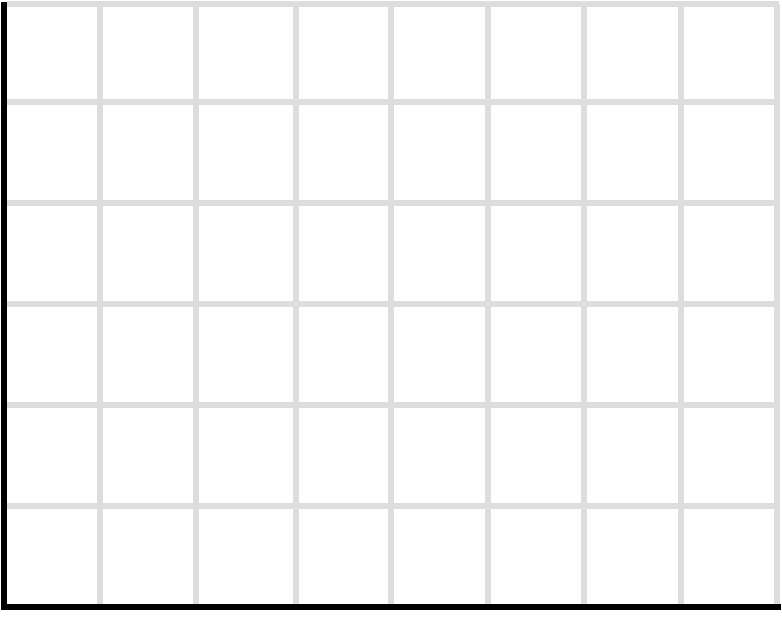 MC
Socially
optimal amount
of pollution
abatement
Society’s marginal benefit and marginal
cost of pollution abatement (dollars)
MB
0
Q1
LO5
[Speaker Notes: Reducing pollution and negative externalities is not free. Society must decide how much pollution abatement it wants to “buy”. High costs may mean that totally eliminating pollution may not be desirable. The marginal cost rises as pollution is reduced more and more and at some point the marginal cost is higher than the marginal benefit. Additional actions to reduce pollution will therefore lower society’s well-being because total costs will rise more than total benefits.
The optimal amount of externality reduction here in this graphical example, pollution abatement, occurs at Q1, where society’s marginal cost, MC, and marginal benefit, MB, of reducing the spillover are equal.]
Government’s Role in the Economy
Coase theorem
Private sector bargaining can solve externality problem
Government’s role in correcting externalities
Optimal reduction of an externality
Officials must correctly identify the existence and cause
Government failure may occur
LO5
[Speaker Notes: The Coase theorem suggests that under the right conditions private bargaining can solve externality problems, thus government intervention may not always be necessary. Government can have a role in the economy to correct externalities. The socially optimal amount of externality abatement occurs where society’s marginal cost and marginal benefit of reducing the externality are equal. This is not easy; it is time consuming and costly. There is always the chance that a government failure may occur.]
Controlling CO2 Emissions
Cap and trade
Sets a cap for the total amount of emissions
Assigns property rights to pollute
Rights can then be bought and sold
Carbon tax
Raises the cost of polluting
Easier to enforce
[Speaker Notes: With a cap and trade program, only firms that have purchased permits can pollute. Firms who need to pollute more have the opportunity to buy more pollution rights from other firms who don’t need to pollute as much. This limits the total amount of pollution, but how much each firm emits is based on a market system. The carbon tax is imposed on the basis of how much carbon each ton of coal, gallon of gasoline, or barrel of oil, contains. This tax works by raising the cost of polluting and reducing the consumption and the amount of CO2.]